Warm up
Find the midpoint of points (2, -3) and (-14, 0)

Given the point (6, -5) is on the line perpendicular to y = 3x+7 , write the equation of the line.
Area
Area
Amount of space INSIDE the boundary
Area Formulas
Triangle:  A = ½ bh
Rectangle:  A = bh
Parallelogram:  A = bh
Trapezoid:  A = ½ (b1 + b2)h
Find the area.  		           Q1 of 8
A = ½ bh
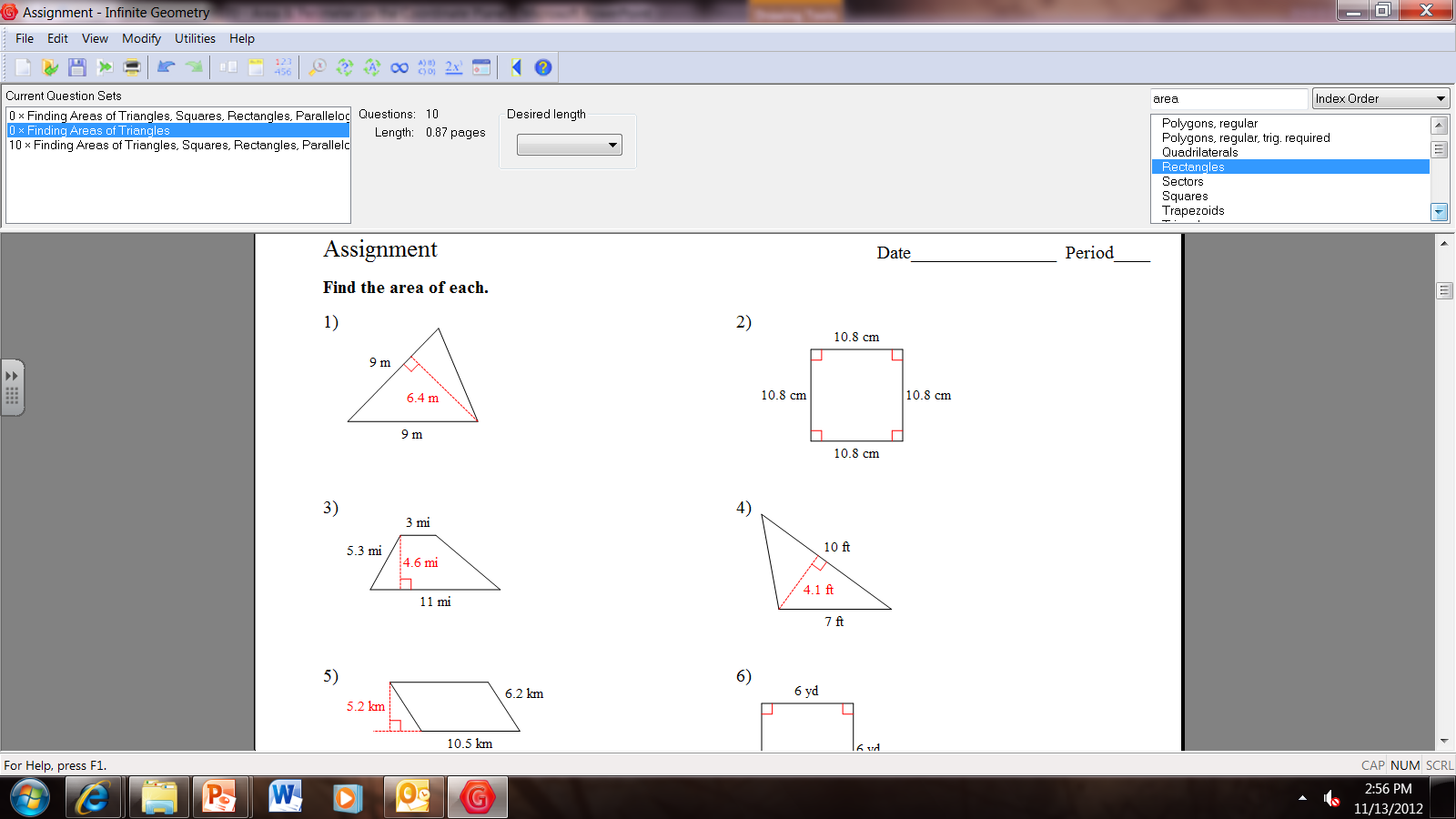 Find the area.  			    Q2 of 8
A = bh
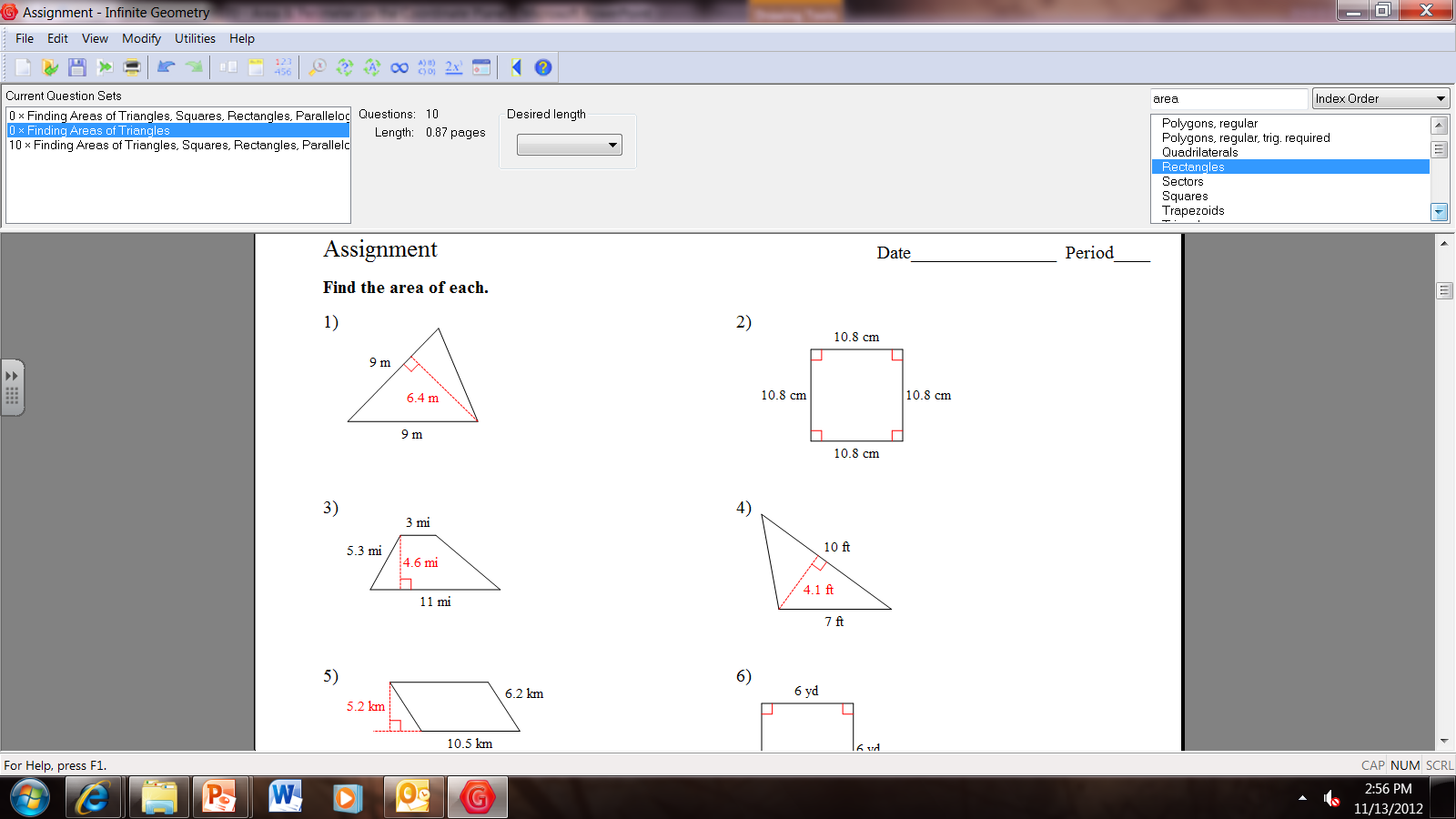 Find the area.  			    Q3 of 8
A = ½ (b1+b2)h
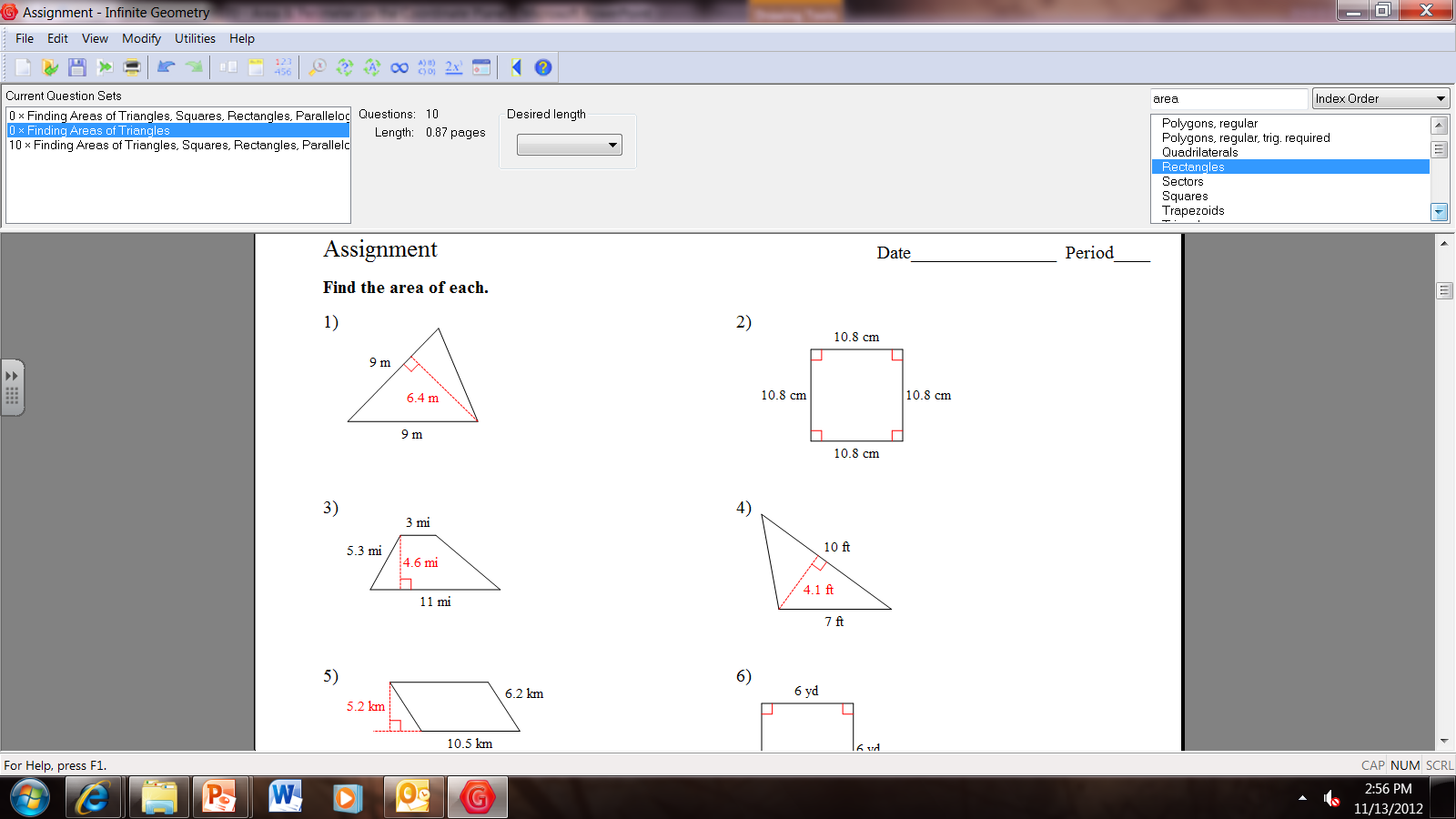 Find the area.  			    Q5 of 8
A = bh
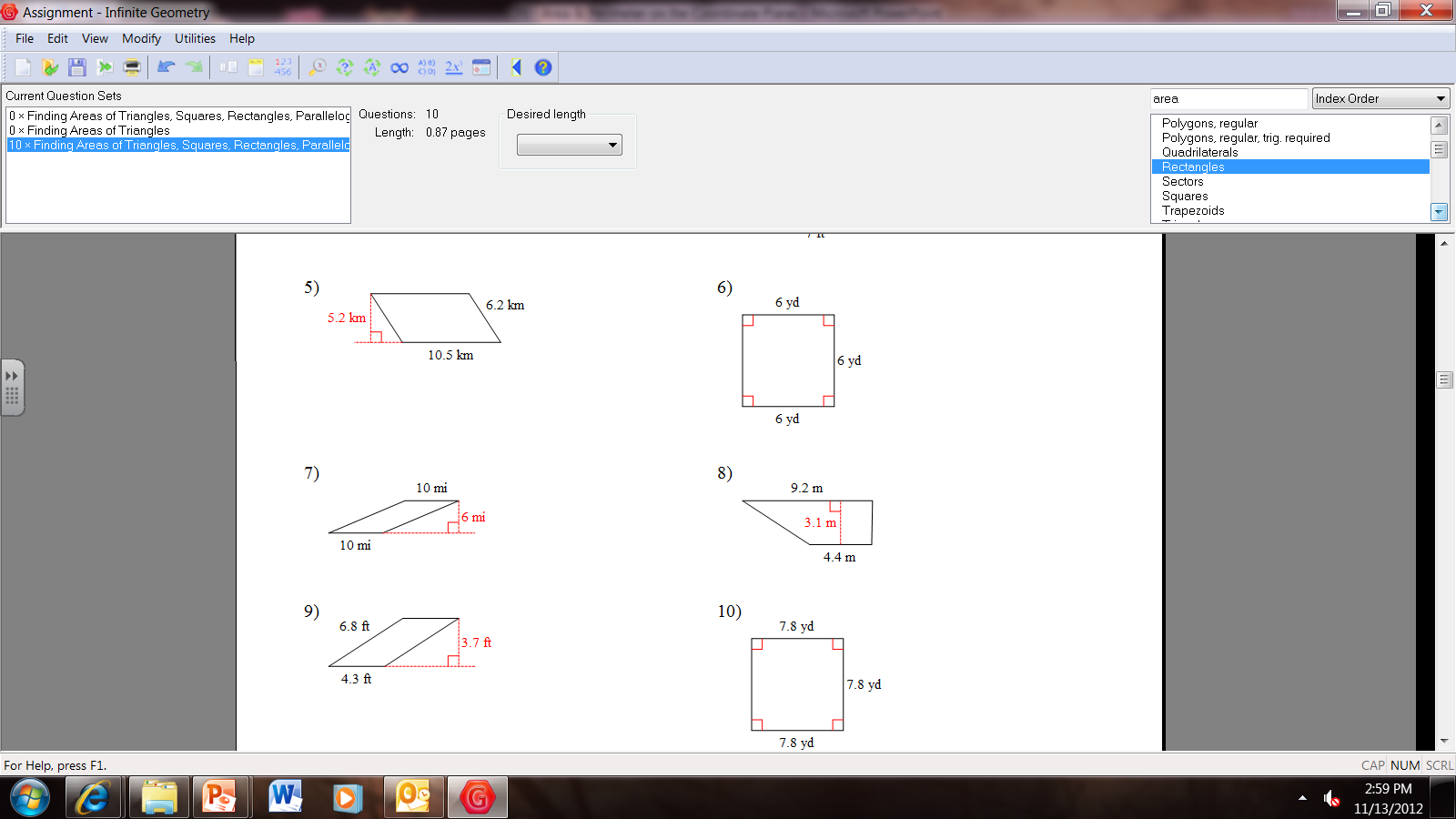 Areaon theCoordinate Plane
Find the area.  			    Q6 of 8
A = ½ bh
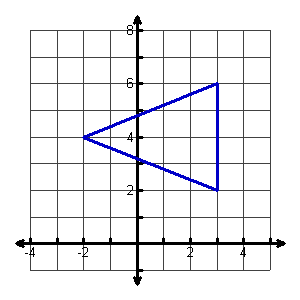 Find the area.  		           Q7 of 8
A = bh
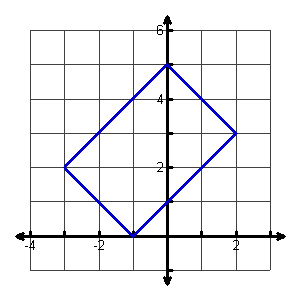 Find the area.  			    Q8 of 8
A = bh
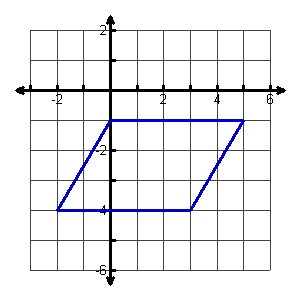 Find the area.  			    Q8 of 8
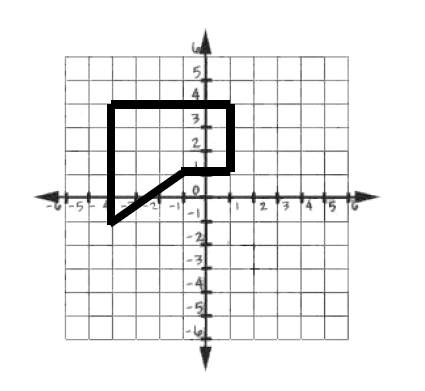 Find the area.  			    Q8 of 8
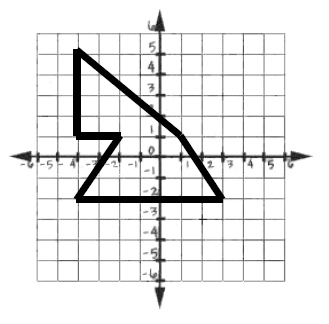